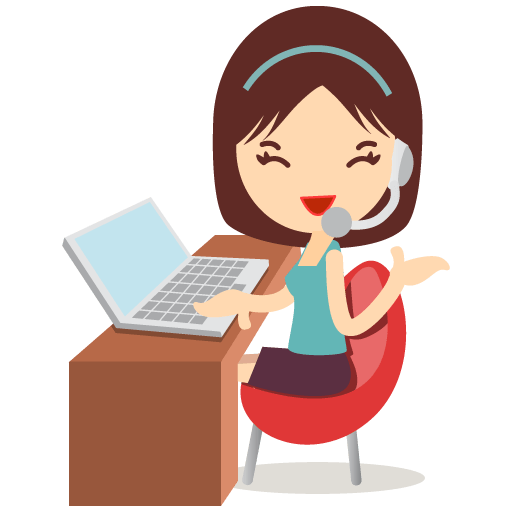 Преимущество Единого Call-центра
Звонок бесплатный. 
Справочно-консультативная помощь.
Запись к врачу.
 Информация о прикреплении к
    поликлинике.
 Прием жалоб и обращений.
Информация по лекарствам. 
 Решение вопросов населения по принципу     
   «здесь и сейчас».
Единый Call-центр Атырауской области
+7 7122 98 02 92
Официально Доступно
Бесплатно
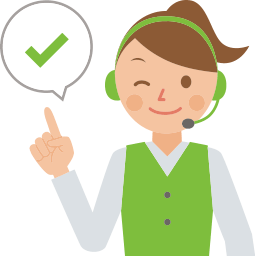